Szén-dioxid légköri mérések
1958-tól rendszeres mérések: Mauna Loa obszervatórium, természetes környezetben.
 Csendes-óceánból kiemelkedő vulkanikus eredetű szigeten 3397 m magasságban
szén-dioxid a légkörben
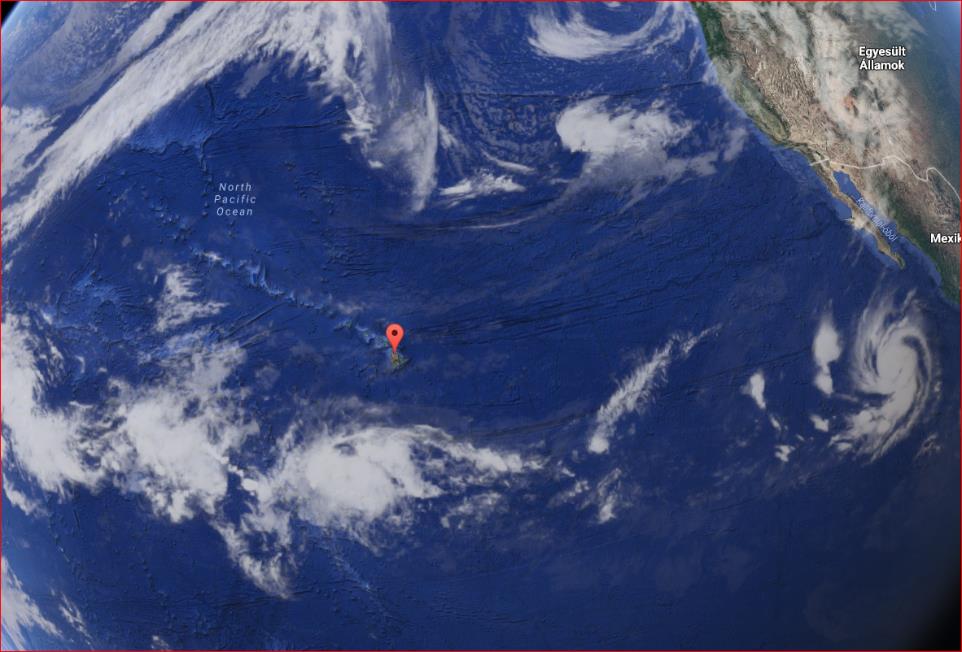 Hawai - sziget
Széndioxid koncentráció
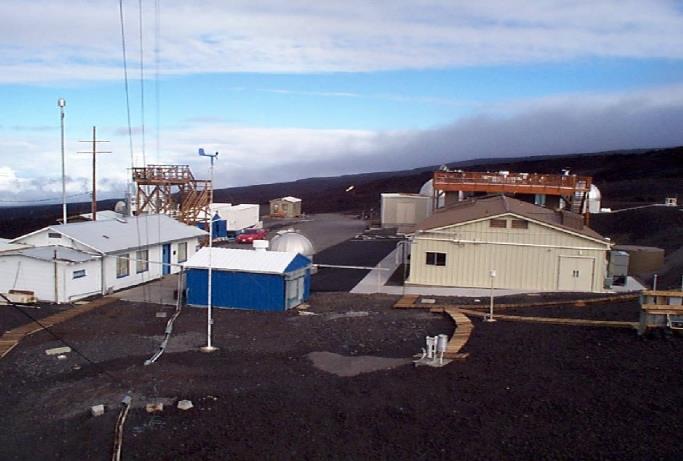 Mérés: Mauna Loa Observatory (1958 – present)
Mauna Loa széndioxid koncentráció mérés
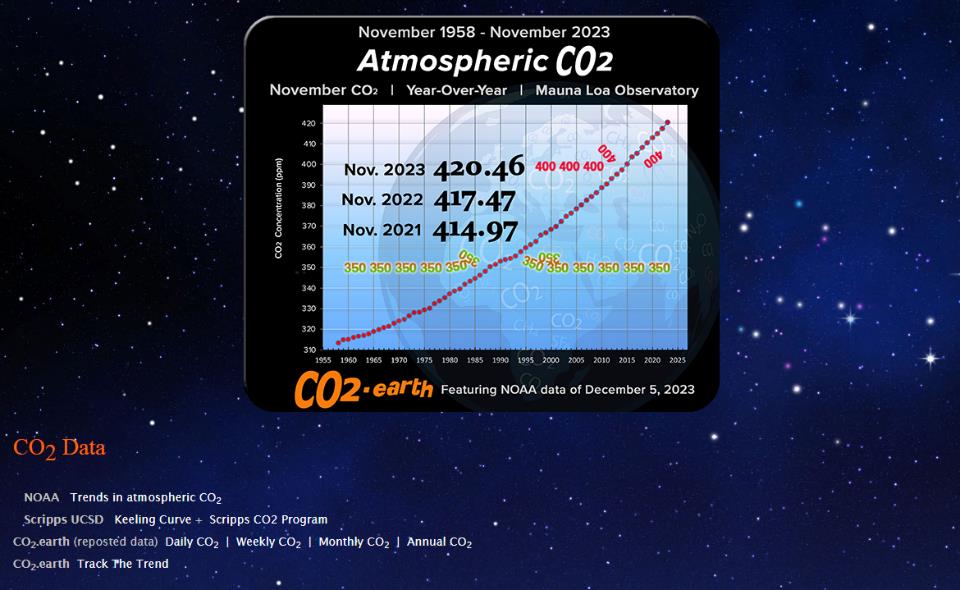 https://www.co2.earth/
szén-dioxid a légkörben